Electricity
LI: Can I investigate why a bulb won’t work and how to increase the strength?
Let’s recap on our learning…
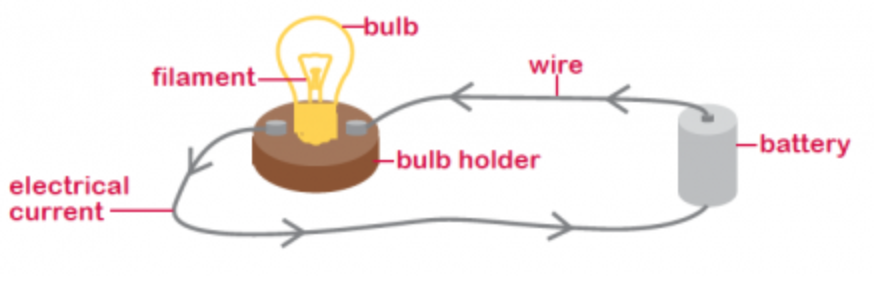 What do we know about the images show here? 

What are they showing us?
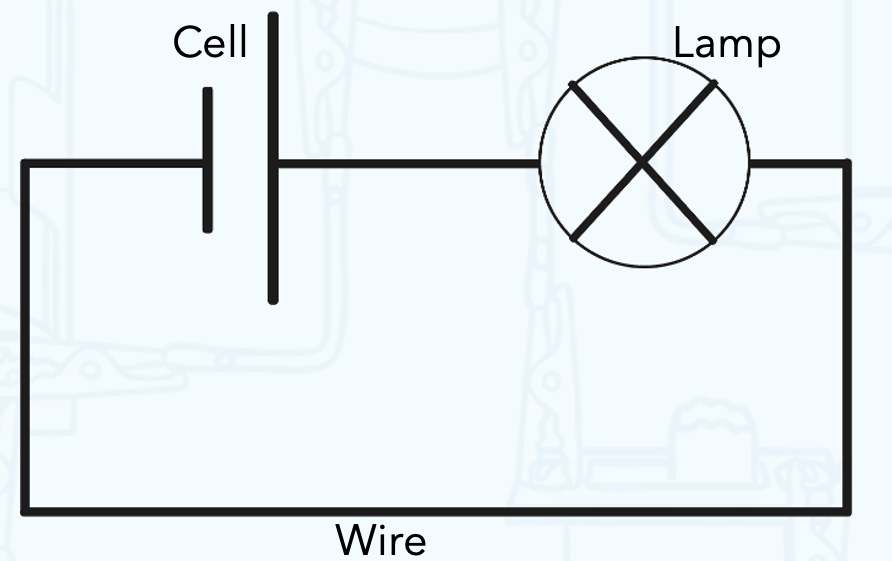 How does a circuit work?
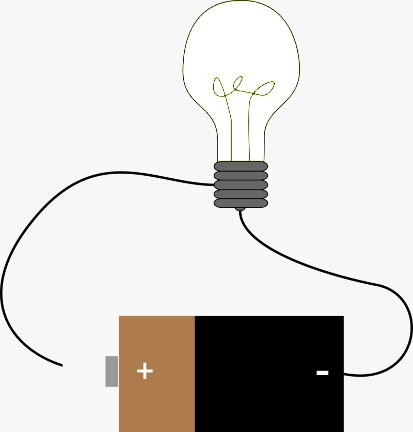 Let’s watch this video (to 2:00):
https://youtu.be/HOFp8bHTN30

Task 1

Thinking about what we just learned, why do you think the bulb in this circuit won’t work?

The bulb isn’t working because…
How can we increase a bulb’s brightness?
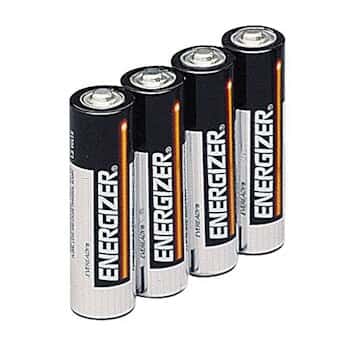 We use ‘volts’ to measure the power of a battery. The more volts a battery has the more powerful it will be.

When we want to increase the brightness of a light bulb, we need to increase the power it is receiving.
How can we increase a bulb’s brightness?
Task 2
Draw the diagram into your books.

The light from our bulb is dull and we need to find a way to increase the brightness.

How do you think we could increase the power the bulb is receiving?

Draw a diagram showing this.
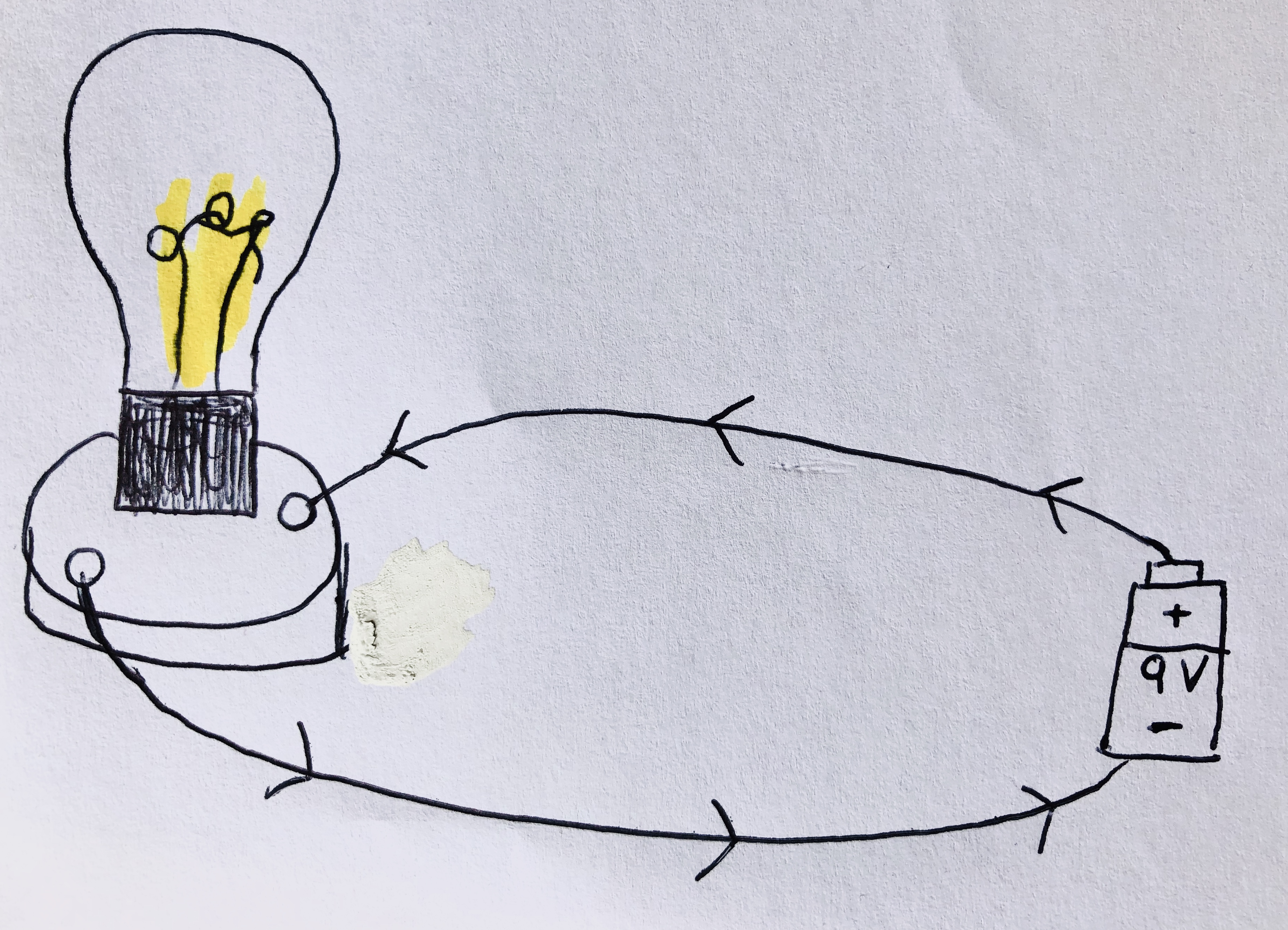 How can we increase a bulb’s brightness?
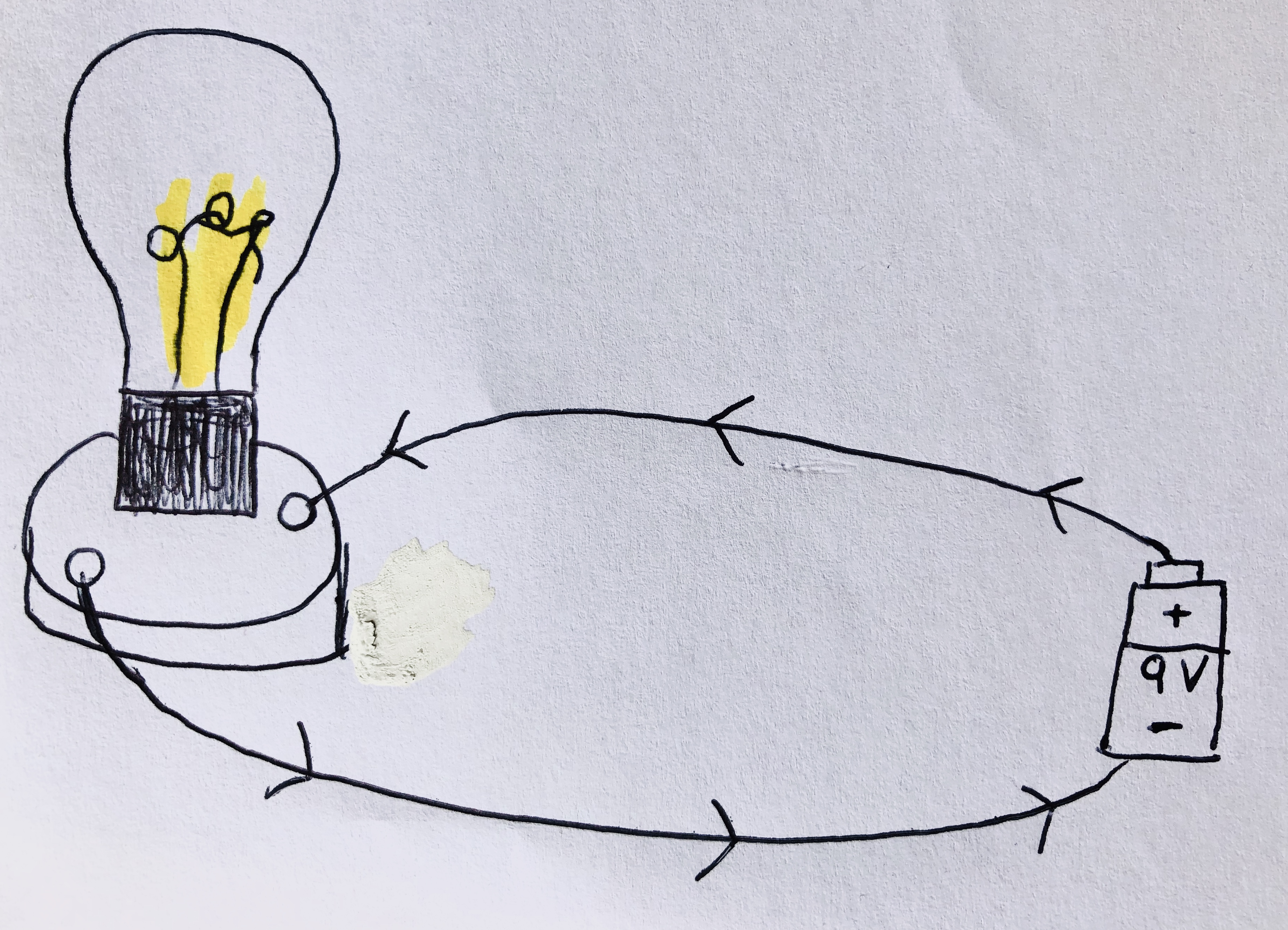 Task 2
Draw the diagram into your books.

The light from our bulb is dull and we need to find a way to increase the brightness.

How do you think we could increase the power the bulb is receiving?

Draw a diagram showing this.

Can we write an explanation of what we did to increase the brightness of the bulb?
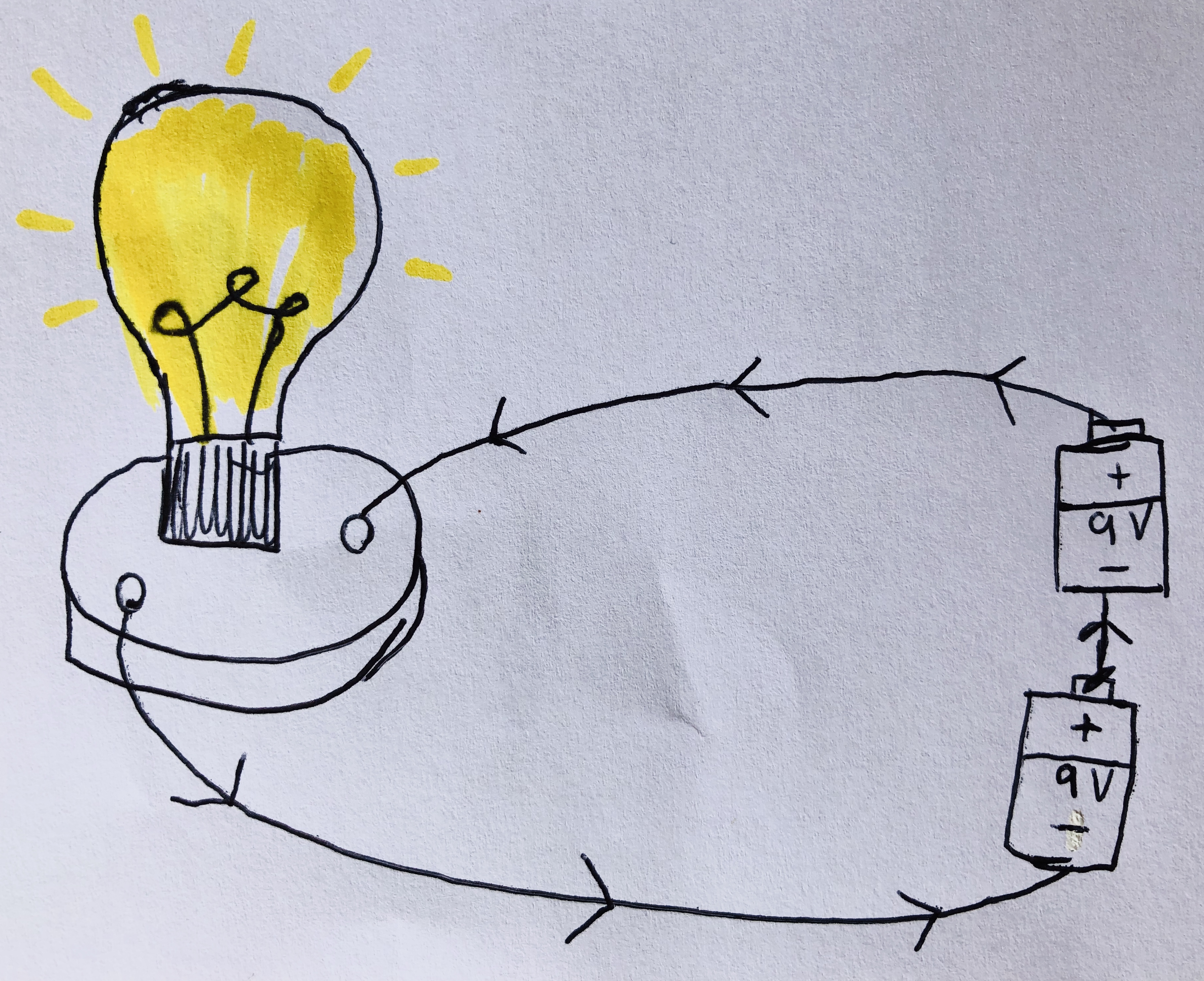